Introduction to Information Literacy:

History, Definitions & Models
Nazlin Bhimani, MA, MLS, FHEA
Christ’s College 
University of Cambridge
What is “Information Literacy”?
The phrases “information fluency”, “information mediacy”, “information skills”,” information competency” are used interchangeably.  More recently, at the LILAC2011 conference “academic management of information” was suggested as a more appropriate term.
What does “information literacy” mean to you?
Do you teach “information literacy” skills?
What, in your mind, makes an information literate person?
The History
Information Literacy (IL) has a long history and there are many concepts and definitions of information literacy which have become prevalent over the years:
1876:  Melvil Dewey referred to the library as a school & the librarian as, in the highest sense, a teacher
1960s – when library budgets were healthy (even flush!), the modern library instruction movement began.
1974:  the term ‘Information Literacy’ is coined by Paul G. Zurowski in his report for the National Commission on Libaries and Information Science.   Zurowski documents the shift from teaching library instruction that emphasised the acquisition of mechanical searching skills to a more conceptual approach to information use.
[Speaker Notes: Zurowski, P. G. (1974). The information service environment: Relationships and priorities. Washington, DC: National Commission on Libraries and Information Science.]
Definitions
Paul G. Zurkowski (1974) used the phrase 'information literacy'  to describe the "techniques and skills" known by the information literate "for utilizing the wide range of information tools as well as primary sources in molding information solutions information solutions to their problems”.
15 years later, in 1989, the ALA defined IL thus:
”to recognizes when information is needed and have the ability to locate, evaluate and use effectively the needed information”
[Speaker Notes: Zurowski, P. G. (1974). The information service environment: Relationships andpriorities. Washington, DC: National Commission on Libraries and Information
Science.

ALA.  (1989) Presidential Committee on Information Literacy: Final Report available at:  http://www.ala.org/ala/mgrps/divs/acrl/publications/whitepapers/presidential.cfm]
10 years later, in 1999, SCONUL, published the
"Seven Pillars of Information Literacy" which is mainly concerned with the development of students' skills in Higher Education Institutions.
4 years later, the Prague Declaration (2003)described IL as:
”a key to social, cultural and economic development of nations and communities, institutions and individuals in the 21st century . . . 
and declared it's acquisition as:
 "part of the basic human right of life long learning".
[Speaker Notes: SCONUL 7 pillars documentation and models (1999 and 2011) accessible at http://www.sconul.ac.uk/groups/information_literacy/seven_pillars.html

The Prague Declaration - "Towards an Information Literate Society" (Prague, Czech Republic, 20-23 September 2003) accessible at:   http://portal.unesco.org/ci/en/ev.php-URL_ID=19636&URL_DO=DO_TOPIC&URL_SECTION=201.html]
In the same year, 2003, CILIP defined Information Literacy thus:

   “Information literacy is knowing when and why you need information, where to find it, and how to evaluate, use and communicate it in an ethical manner.”

This definition implies several skills. We believe that the skills (or competencies) that are required to be information literate require an understanding of:	

A need for information
The resources available
How to find information
The need to evaluate results
How to work with or exploit results
Ethics and responsibility of use
How to communicate or share your findings
How to manage
[Speaker Notes: CILIP’s 2003 definition is accessible at: http://www.cilip.org.uk/get-involved/advocacy/information-literacy/pages/definition.aspx]
2 years later, UNESCO, in the Alexandria Proclamation of 2005 defines IL as:
	“Information Literacy means to empower people in all walks of life to seek, evaluate, use and create information effectively to achieve their personal, social, occupational and educational goals.”
And finally . . .
[Speaker Notes: Available from:  http://portal.unesco.org/ci/en/ev.php-URL_ID=20891&URL_DO=DO_TOPIC&URL_SECTION=201.html]
In 2009, President Obama declared October 2009 “National Information Literacy Awareness Month”:
    "Rather than merely possessing  data, we must also learn the skills necessary to acquire, collate, and evaluate information for any situation . . . Though we may know how to find the information we need, we must also know how to evaluate it. Over the past decade, we have seen a crisis of authenticity emerge. We now live in a world where anyone can publish an opinion or perspective, whether true or not, and have the opinion amplified within the information marketplace. At the same time, Americans have unprecedented access to the diverse and independent sources of information, as well as institutions such as libraries and universities, that can help separate truth from fiction and signal from noise.”
[Speaker Notes: President Obama’s declaration accessible here:  http://www.whitehouse.gov/the_press_office/presidential-proclamation-national-information-literacy-awareness-month/]
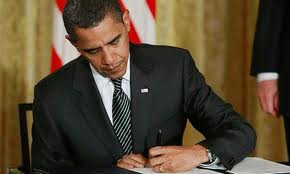 NOW, THEREFORE, I, BARACK OBAMA, President of the United States of America . . .  do hereby proclaim October 2009 as National Literacy Awareness Month. I call upon the people of the United States to recognize the important role information plays in our daily lives, and appreciate the need for a greater understanding of it's impact."
[Speaker Notes: See:  http://www.whitehouse.gov/the_press_office/presidential-proclamation-national-information-literacy-awareness-month/]
What is “Information Literacy”?
The ability to access, evaluate, organise and use information in order to learn, problem-solve, make decisions -in formal and informal learning contexts, at work, at home and in educational settings.
A key characteristic of the lifelong learner-strongly connected with critical and reflective thinking
[Speaker Notes: From:  Seven Faces of Information Literacy:  Towards inviting students into new experiences (2003)
Christine Bruce accessible at http://www.bestlibrary.org/digital/files/bruce.pdf]
How does this coincide with the development of the Internet?
1974: telnet packet switch networks (Z
1982: Internet protocol TCP/IP was standardised and the concept of a www network of fully connected TCP/IP networks called the Internet was introduced. 
Late 1980s  and early 1990s saw the rise of Internet Service Providers (ISP) and by 1995 the Internet was commercialized which had a drastic impact on culture and commerce.
Late 1990s – the technology sector market crash which resulted in 2004 with the development of Web 2.0, an interactive ‘read-write’ web (no longer a collection of monologues or a web of textual publications but a matrix of dialogues and a multi-sensory communication (audio-visual). This includes the rise of near instant communication by electronic mail, instant messaging, Voice over Internet Protocol (VoIP), two- way interactive video calls and the World Wide Web with it's discussion forums, blogs, social networking, and online shopping.
Reality
Economic uncertainty
High competition for employment in the global knowledge economy
The rapid social and techno-social change
A networked society and communities
The blurring of boundaries of the real and virtual, public and private, work and leisure
Increasingly ubiquitous and embedded digital technologies
[Speaker Notes: So what are the skills the student need for work and for life and how is this important in the context of student retention and progression and then employability?  
 
According to “Thriving in the 21st Century:  Learning Literacies in the Digital Age” (or the LLiDA Report, commissioned by JISC in 2010), the key skills the 21st century student needs are as given above.]
Core Mission Statement for HEIs
“.  . .  .The focus for now and for the future is on equipping our students with the skills they need for work and for life . . . .”
[Speaker Notes: Most HEIs will have a phrase such as this in their mission statement.  This one is specific to Middlesex University.]
Skills
The LLiDA Report (JISC, 2009) states that the key learning literacies for thriving in the 21st century are:
Information literacy;
Digital literacy (being skilled in the use of technologies); 
Becoming more critical (developing critical thinking skills);
Evaluative;
Self-aware;
Self-confident; and
Able to develop strategies for own learning.
[Speaker Notes: One of the key learning literacies highlighted in the LLiDA report is information literacy.  This skills encompasses digital literacy and allows for the student to develop critical thinking skills because . . .

Information Literacy is also knowing when and why you need information, where to find it, and how to evaluate it before you can use or communicate the information in an ethical manner (CILIP, 2003).  In order to do this, one needs to synthesize and analyze the information which requires critical reading, writing and thinking skills.]
Competencies/Skills
Competencies/skills required to deal with the information overload or ‘data smog’ (a term used by the ALA to describe the huge mountain of information out there on the Internet).
One needs to both understand their information requirments (i.e. why, when, what, where and how) and be able to have the skills to find the relevant/appropriate information through evaluation.
These competencies/skills are listed in the various Information Literacy models we will consider.
Information Literacy Models
Over the years, there have been many information literacy models that have developed.  A list of these is available on this website:  http://ictnz.com/infolitmodels.htm
Examples:
The Big6 (Eisenberg & Berkowitz, 1988, rev. 2000…)
Seven Pillars of Information Literacy (SCONU,L, 1999, rev. 2011)
Seven Faces of Information Literacy (Bruce, 1970, rev. 2003)
[Speaker Notes: Bruce, C.  (2003)) Seven Faces of Information Literacy in Higher Education.  Accessible from http://www.bestlibrary.org/digital/files/bruce.pdf]
SCONUL (1999)
[Speaker Notes: SCONUL Briefing Paper on Information Literacy as well as the 1999 and 2011 models are available here:  www.sconul.ac.uk/groups/information_literacy/seven_pillars.html]
The Big6 (Eisenberg & Berkowitz (1988, 2000)
Task Definition
Information Seeking  Strategies
Location and Access
Use of Information
Synthesis
Evaluation

 (see:  http://www.big6.com/about/)
[Speaker Notes: Finally, a model which seems quite widely used in the USA to teach information skills is the Big6 information problem-solving approach ( developed by information literacy educators Mike Eisenberg & Bob Berkowitz, first developed in 1988 and updated in 2001). This bases learning around the six steps:

1. Task Definition 1.1 Define the information problem 1.2 Identify information neede
2. Information Seeking  Strategies 2.1 Determine all possible sources 2.2 Select the best sources
3. Location and Access 3.1 Locate sources (intellectually and physically) 3.2 Find information within sources. 
4. Use of Information 4.1 Engage (e.g., read, hear, view, touch) 4.2 Extract relevant information
5. Synthesis 5.1 Organize from multiple sources 5.2 Present the information
6. Evaluation 6.1 Judge the product (effectiveness) 6.2 Judge the process (efficiency) 
 
Big6 is a commercial venture, with priced seminars and publications, but some material can be downloaded from their website, and there are case studies and links. The Big6 is a process model and is popular in schools.  It identifies the key elements of the information access and use and students are taught to use the model as a framework.  It has been implemented in thousands of schools – K through higher education. Some people call the Big6 an information problem-solving strategy because with the Big6, students are able to handle any problem, assignment, decision or task. Here are the six stages we call the BIG6.]
LLiDA recommendations
Tutors need to be proactive in helping learners to develop learning and digital literacies;
Learning and digital literacies need to be embedded into the curriculum;
Learners need to be engaged in their own development;
Academic staff need to be engaged in rethinking their own knowledge practices;
Information literacy needs to be broadened to include – or needs to be supplemented with - communication and media literacies;
Employability needs to be more carefully and critically defined; and
Partner with JISC, HEA Subject Centres, Life long learning schemes and SCONUL to further develop learning initiatives.
[Speaker Notes: LLiDA report and project information is available here:  http://www.academy.gcal.ac.uk/llida/]
SCONUL (2011)
[Speaker Notes: SCONUL Briefing Paper on Information Literacy as well as the 1999 and 2011 models are available here:  www.sconul.ac.uk/groups/information_literacy/seven_pillars.html]
Core Competencies
[Speaker Notes: SCONUL Briefing Paper on Information Literacy as well as the 1999 and 2011 models are available here:  www.sconul.ac.uk/groups/information_literacy/seven_pillars.html]
SCONUL Researcher Lens
[Speaker Notes: SCONUL Briefing Paper on Information Literacy as well as the 1999 and 2011 models are available here:  www.sconul.ac.uk/groups/information_literacy/seven_pillars.html]
Bloom’s cognitive levels in the information seeking process
[Speaker Notes: The concept of information literacy should go far beyond users' acquisition of banked skills. The competence to execute a keyword search in a specific database, navigate a library catalog, or memorize a certain call number does not indicate users are able to think on their feet. Users who are truly information literate have the capacities to solve problems, think independently, and they are able to structure their own research processes once they leave the classroom. 

Bloom's Taxonomy (1956), as this is popularly known, address the following domains in learners:  cognitive, affective, and psychomotor. It has been used in designing education/curriculum for many years and was put together by Benjamin Bloom (who edited the work) and several educationalists and psychologists.

A useful article to read about critical thinking skills and information literacy is Gwendolyn J. Reece’s article (2009) Critical thinking and cognitive transfer: Implications for the development of online information literacy in Research Strategies, vol. 20, no. 4 (2005), pp. 482-492.]
The Learning Pyramid
[Speaker Notes: I make reference again to the Learning Pyramid we discussed when we were considering a Learning Agreement between us.  As you can see, learning ‘happens’ when there is ‘doing’ and since information literacy is an iterative process, where skills are developed over time (ref. to LLiDA report), it is important that students are given the opportunity to practice their skills over time.]